2.3 Factorisation
cours 15
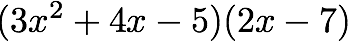 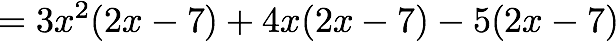 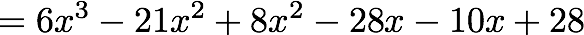 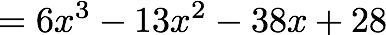 Comment faire le chemin inverse?
Avec les nombres entiers, il s’avère souvent utile de les factoriser en nombre premier pour aider à simplifier une expression.
Dans la même veine, factoriser un polynôme en facteur de degré plus petit aide grandement lors de simplification.
Mise en évidence simple
Pour faire une mise en évidence, on doit regarder si tous les termes du polynôme ont des facteurs en commun.
Exemple:
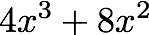 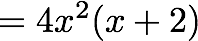 Exemple:
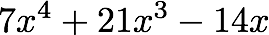 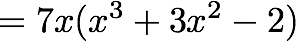 Faites les exercices suivants
p.63 ex 3.1
Mise en évidence double
Dans certains cas particuliers, il arrive que lorsqu’on met des termes en évidence, des facteurs mis en commun soient les mêmes.
Exemple:
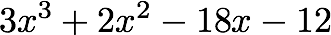 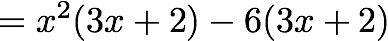 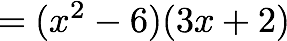 Exemple:
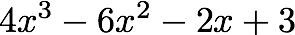 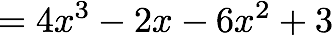 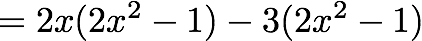 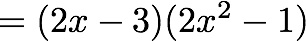 Faites les exercices suivants
p.64 ex. 3.2
et
p.65 Ex. 3.1
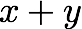 Différence de carrés
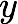 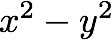 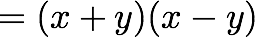 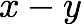 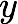 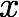 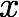 Exemple:
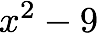 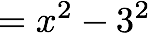 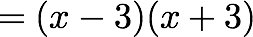 Exemple:
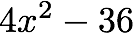 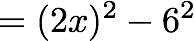 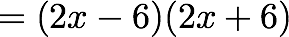 Exemple:
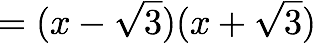 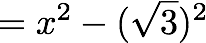 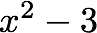 Faites les exercices suivants
p. 67 Ex. 3.2
Donc si on a un polynôme du deuxième degré dont le coefficient du terme en       est 1, on cherche deux nombres dont la somme est le coefficient de     et le produit est le terme constant.
Produit-somme
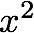 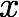 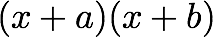 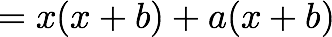 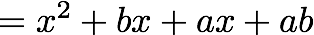 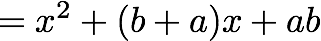 Exemple:
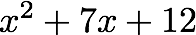 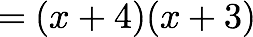 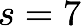 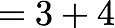 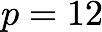 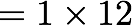 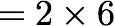 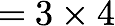 Exemple:
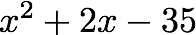 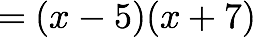 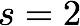 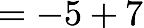 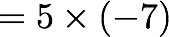 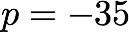 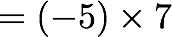 Lorsque nous aurons la formule quadratique, nous aurons une autre méthode de factorisation.
Faites les exercices suivants
p.75 Ex. 3.5
Différence de cubes
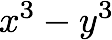 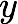 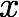 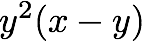 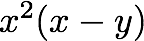 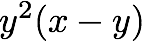 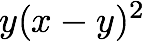 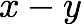 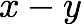 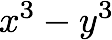 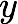 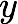 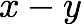 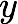 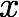 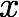 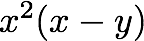 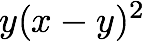 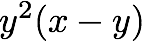 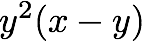 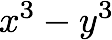 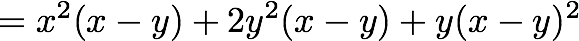 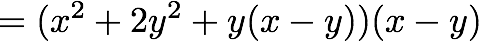 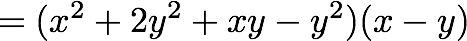 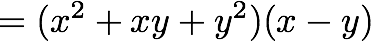 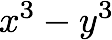 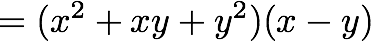 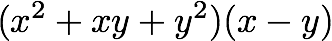 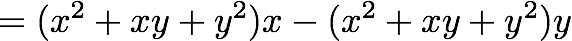 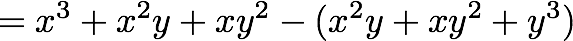 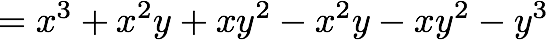 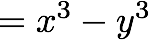 Exemple:
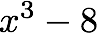 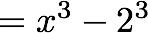 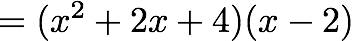 Exemple:
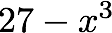 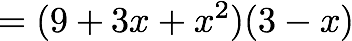 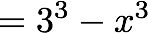 Somme de cubes
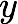 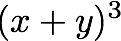 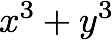 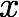 Somme de cube
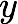 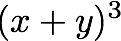 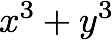 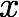 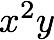 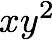 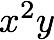 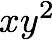 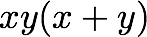 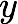 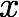 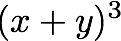 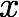 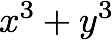 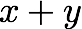 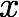 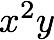 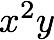 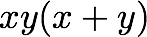 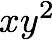 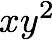 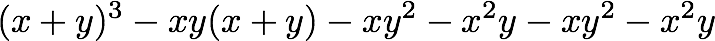 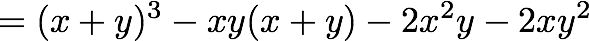 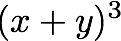 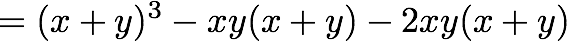 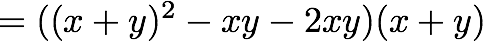 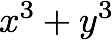 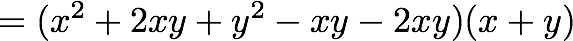 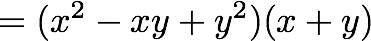 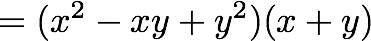 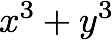 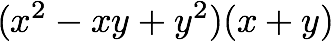 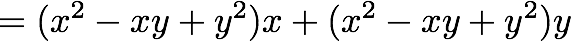 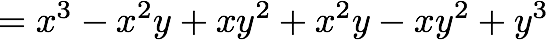 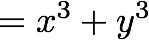 Exemple:
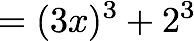 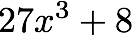 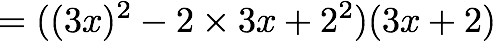 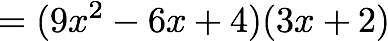 Exemple:
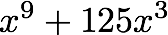 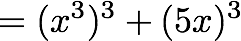 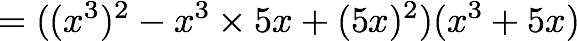 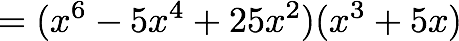 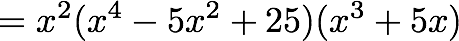 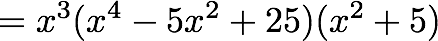 Faites les exercices suivants
p. 80 Ex. 3.7
Devoir:
p.90 # 1, 2, 5, 7, 8 et 9